КОНСОЛИДИРОВАННЫЕ ФИНАНСОВЫЕ РЕЗУЛЬТАТЫ ПО МСФО ГРУППЫ КОМПАНИЙ ПАО «РОССЕТИ СЕВЕРО-ЗАПАД» ЗА 6 МЕСЯЦЕВ 2024 ГОДА
Сентябрь 2024
САНКТ-ПЕТЕРБУРГ
ЗАЯВЛЕНИЕ ОБ ОГРАНИЧЕНИИ ОТВЕТСТВЕННОСТИ
Некоторые заявления в данной презентации могут содержать предположения или прогнозы в отношении предстоящих событий ПАО «Россети Северо-Запад». Мы бы хотели предупредить вас, что эти заявления являются только предположениями, и реальный ход событий или результаты могут существенно отличаться от заявленного.
Мы не намерены пересматривать эти заявления с целью соотнесения их с реальными событиями и обстоятельствами, которые могут возникнуть после вышеуказанной даты, а также отражать события, появление которых в настоящий момент не ожидается.
Из-за ряда факторов действительные результаты ПАО «Россети Северо-Запад» могут существенно отличаться от заявленных в наших предположениях и прогнозах; в числе таких факторов могут быть общие экономические условия и многие другие риски, непосредственно связанные с деятельностью ПАО «Россети Северо-Запад».
О КОМПАНИИ
Размер уставного капитала
НАДЕЖНЫЙ ПОСТАВЩИК ЭЛЕКТРОЭНЕРГИИ
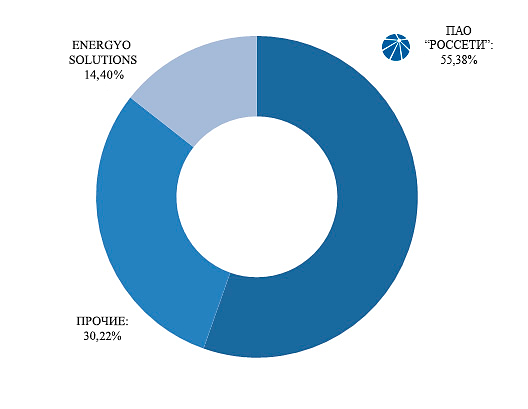 Россети Северо-Запад – ведущая электросетевая компания Северо-Западного федерального округа России. Основные виды деятельности – оказание услуг по передаче электроэнергии и технологическому присоединению к электрическим сетям. Компания является естественной монополией, в отношении которой осуществляются государственное регулирование и контроль.
30,22%
9 579
Free-float
млн рублей
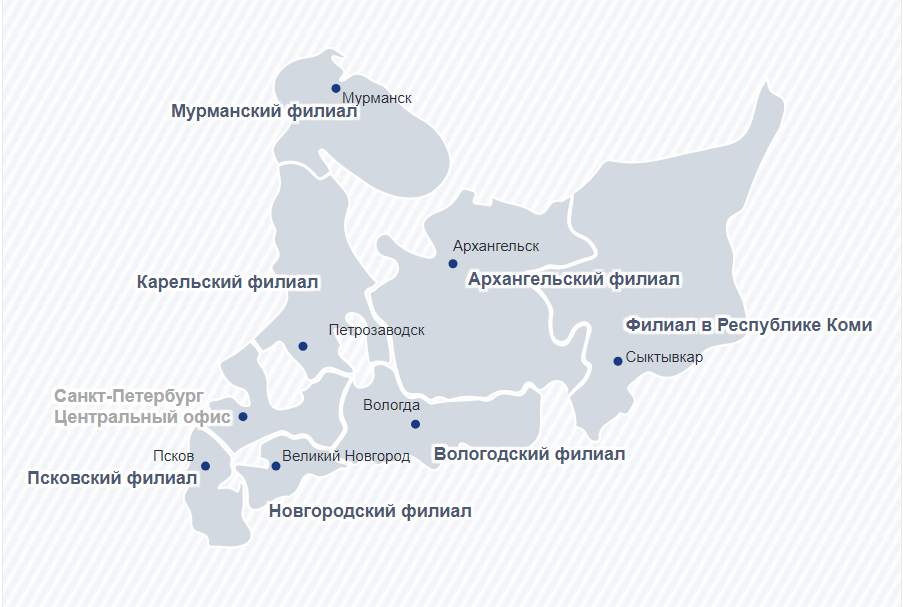 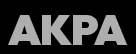 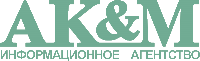 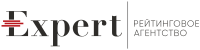 ОСНОВНЫЕ СОБЫТИЯ ЗА 6 МЕСЯЦЕВ 2024 ГОДА
ОСНОВНЫЕ РЕЗУЛЬТАТЫ ДЕЯТЕЛЬНОСТИ
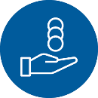 В 2024 году утвержденные тарифы на передачу электрической энергии на 1 полугодие не превышают тарифы, установленные с 01.12.2022 года (за исключением индивидуальных тарифов) на основании Постановления Правительства Российской Федерации № 2053 от 14.11.2022 года. Рост предусмотрен со 2 полугодия. Четыре региона из семи утвердили тарифы выше предельных уровней. Рост среднего тарифа в 2024 году составил 108%. 
Выручка за 6 месяцев 2024 года составила 29 597 млн руб., что выше факта аналогичного периода прошлого года на 2 849 млн руб. 
Чистая прибыль составила 2 454 млн руб., увеличившись по сравнению с аналогичным периодом прошлого года на 918 млн руб.  
5,31% – уровень потерь электроэнергии к отпуску электроэнергии в сеть – один из самых низких в отрасли.
8,40% – уровень потерь в распределительной сети 0,4-20 кВ – один из самых низких в отрасли.
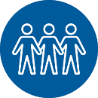 18.06.2024 на годовом собрании акционеров ПАО «Россети Северо-Запад» принято решение не выплачивать дивиденды по итогам 2023 года. 
Избран новый состав Совета директоров и Ревизионной комиссии Общества.
Принято решение об утверждении Устава Общества в новой редакции. Изменения в Устав связанны с изменением действующего законодательства.
ГОДОВОЕ ОБЩЕЕ СОБРАНИЕ АКЦИОНЕРОВ
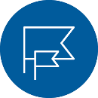 ИНФОРМАЦИЯ О ЗНАЧИМЫХ СОБЫТИЯХ
Во 2 квартале 2024 года в Обществе был осуществлен ввод в эксплуатацию приоритетного объекта «Строительство ПС-110/10 кВ (2х25 МВА), ВЛ-110 кВ (2х0,86 км), установка приборов учета электрической энергии (16 т.у.), Великолукский р-н, СП «Пореченская волость», ур. Болягино (ВСГЦ Дог. № СПБ80-16977/21 от 05.11.2021)». Ввод в основные фонды составил 519 млн. руб., введено в эксплуатацию 50 МВА трансформаторной мощности и 1,49 км ВЛ 110 кВ. 
5 июня 2024 года Генеральный директор «Россети Северо-Запад» Артем Пидник и губернатор Архангельской области Александр Цыбульский провели рабочую встречу на Петербургском международном экономическом форуме, где обсудили модернизацию сетевого комплекса региона. 2024-26 годах на программу повышения надежности электроснабжения в Архангельской области будет направлено 2,7 миллиарда рублей.
6 июня 2024 года на ПМЭФ Генеральный директор ПАО «Россети Северо-Запад» Артем Пидник и врио губернатора Вологодской области Георгий Филимонов подписали соглашение о сотрудничестве. В 2024 году Компания направит на инвестиционную и ремонтную программы в Вологодской области 1,5 миллиарда рублей.
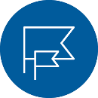 ИНФОРМАЦИЯ О ЗНАЧИМЫХ СОБЫТИЯХ ПОСЛЕ ОТЧЕТНОЙ ДАТЫ
3 июля 2024 г. рейтинговое агентство AK&M подтвердило рейтинг нефинансовой отчетности «Россети Северо-Запад» на уровне - RESG 1, высший уровень раскрытия информации об устойчивом развитии в отчетах
КЛЮЧЕВЫЕ ФИНАНСОВЫЕ ПОКАЗАТЕЛИ
КОНСОЛИДИРОВАННЫЕ ФИНАНСОВЫЕ РЕЗУЛЬТАТЫ, МЛН РУБ.
ОБЩАЯ ИНФОРМАЦИЯ
27 августа 2024 г. консолидированная финансовая отчетность Общества по МСФО за 2024 г. опубликована  на сайте Общества в сети Интернет https://rosseti-sz.ru в соответствии с требованиями п.7 ст.4 208-ФЗ.
В состав консолидированной финансовой отчетности Общества за 6 месяцев 2024 г. включены показатели деятельности ПАО «Россети Северо-Запад» и следующих дочерних обществ:
АО «Псковэнергоагент», 
АО «Псковэнергосбыт»,
АО «Энергосервис Северо-Запада».

В 1 квартале 2024 года осуществлена реализация 100% акций ДО АО «Псковэнергосбыт». В связи с этим в консолидированном отчете о прибыли или убытке и прочем совокупном доходе финансовый результат по прекращенной деятельности представлен обособленно от продолжающейся деятельности.
ОСНОВНЫЕ ФАКТОРЫ ИЗМЕНЕНИЯ КЛЮЧЕВЫХ ФИНАНСОВЫХ РЕЗУЛЬТАТОВ
Рост общей величины выручки на 2 849 млн руб. в основном по виду деятельности передача электроэнергии  в связи с индексацией тарифов и увеличением объемов оказанных услуг. 
Увеличение операционных расходов на 2 493 млн руб. произошло по переменным затратам в части расходов на услуги по передаче электроэнергии. Рост постоянных затрат обусловлен ростом расходов на вознаграждения работников за счет индексации  ФОТ.
* Без учета амортизации
** EBITDA = прибыль или убыток до процентных расходов, налогообложения, амортизации, и чистое начисление/(восстановление) убытка от обесценения основных средств, нематериальных активов и активов в форме права пользования . EBITDA рассчитана с учетом сбытовой деятельности и дополнительно включает в себя показатели: чистая прибыль от выбытия дочернего предприятия 1 179 млн руб.; прибыль до налогообложения, заработанная  прекращенной деятельностью за период 177 млн руб.; процентные расходы по прекращенной деятельности 6 млн руб.)
*** Чистый долг, без учета обязательств по аренде
ОПЕРАЦИОННЫЕ РЕЗУЛЬТАТЫ
ОСНОВНЫЕ ФАКТОРЫ ИЗМЕНЕНИЯ ОПЕРАЦИОННЫХ РЕЗУЛЬТАТОВ
ПЕРЕДАЧА И ПОТЕРИ ЭЛЕКТРОЭНЕРГИИ, МЛН КВТ∙Ч
Рост объема отпуска электроэнергии (+767 млн кВтч.). Рост обусловлен увеличением объема потребления по населению, за счет температурного фактора и по промышленным потребителям (ООО «РК-Гранд» и ПАО «Акрон – снижение потребления от собственной генерации; АО «Аппатит», ООО «Экстраверт» (ИКЕА), ООО «ЮПМ-Кюммене Чудово», АО «ОЭЗ Моглино» - рост производства).

Увеличение объема присоединенной мощности на 86 МВт связано с ростом исполненных договоров в категории свыше 670 кВт.
ОТПУСК ИЗ СЕТИ И НАДЕЖНОСТЬ ЭНЕРГОСНАБЖЕНИЯ, МЛН КВТ∙Ч
КОЛИЧЕСТВО ТЕХНОЛОГИЧЕСКИХ ПРИСОЕДИНЕНИЙ
+52,1%
* Величина отпуска из сети приведена в границах балансовой принадлежности
СТРУКТУРА ВЫРУЧКИ
СТРУКТУРА ВЫРУЧКИ ПО ВИДАМ ДЕЯТЕЛЬНОСТИ
ВЫРУЧКА, МЛН РУБ.
+10,7%
6М 2023
6М 2024
ОСНОВНЫЕ ФАКТОРЫ ИЗМЕНЕНИЯ ВЫРУЧКИ
НВВ И СРЕДНИЙ ТАРИФ НА УСЛУГИ ПО ПЕРЕДАЧЕ Э/Э
Выручка за 6М 2024 год составила 29 597 млн руб., что выше факта прошлого года на 2 849 млн руб. (или на 10,7%), в том числе за счет:
- увеличение выручки за услуги по передаче электроэнергии на 1 527 млн руб. (5,9%) в основном за счет роста среднего тарифа и увеличения объемов оказанных услуг. 
- рост выручки от реализации услуг по технологическому присоединению к энергосетям по итогам 6М 2024 года относительно уровня аналогичного периода прошлого года на 790 млн руб. в связи с актированием крупного договора ТП  с ООО «ВСГЦ» на сумму 550 млн руб., а также увеличением выручки по договорам ЛТП в связи с изменением законодательства в части увеличения платы по данной категории.
- увеличение прочей выручки на сумму 520 млн руб. по сравнению с аналогичным периодом предыдущего года в соответствии с объемом заключенных и выполненных договоров.
* Указаны данные за полный 2024 год в соответствии с утвержденными регулирующими органами тарифно-балансовыми решениями
УСЛОВНО-ПЕРЕМЕННЫЕ ЗАТРАТЫ
УСЛОВНО-ПЕРЕМЕННЫЕ ЗАТРАТЫ
УСЛУГИ ПО ПЕРЕДАЧЕ ЭЛЕКТРОЭНЕРГИИ, МЛН РУБ.
+13,9%
ЭЛЕКТРОЭНЕРГИЯ ДЛЯ КОМПЕНСАЦИИ ПОТЕРЬ, МЛН РУБ.
ОСНОВНЫЕ ФАКТОРЫ ИЗМЕНЕНИЯ ПЕРЕМЕННЫХ ЗАТРАТ
0,0%
Увеличение услуг на передачу электроэнергии на 1 104 млн руб. обусловлено:
- Ростом услуг по передаче электроэнергии ПАО «Россети» (как организации по управлению ЕНЭС) является рост расходов по ставке на компенсацию потерь за счет роста объема нормативных потерь и фактических ставок на компенсацию мощности. 

- Ростом затрат на услуги ТСО на 942 млн руб. (25%), что связано с ростом объема услуг на 375 млн кВтч (13%) и ростом среднего тарифа на 136 руб./тыс. кВтч (10%).
УСЛОВНО-ПОСТОЯННЫЕ ЗАТРАТЫ
РАСХОДЫ НА ВОЗНАГРАЖДЕНИЯ РАБОТНИКАМ, МЛН РУБ.
УСЛОВНО-ПОСТОЯННЫЕ ЗАТРАТЫ
+9,7%
+47,3%
ПРОЧИЕ ОПЕРАЦИОННЫЕ РАСХОДЫ, МЛН РУБ.
ОСНОВНЫЕ ФАКТОРЫ ИЗМЕНЕНИЯ ПОСТОЯННЫХ ЗАТРАТ
Прирост постоянных затрат составил 11,6 %, в основном за счет значительного роста по статье «Расходы на вознаграждения работникам»  на сумму  808 млн руб. из-за индексации ФОТ.
EBITDA И ФОРМИРОВАНИЕ ПРИБЫЛИ
КЛЮЧЕВЫЕ ФАКТОРЫ ИЗМЕНЕНИЯ EBITDA
EBITDA, МЛН РУБ.
Показатель EBITDA составил 6 517 млн руб., увеличение составило 1 307 млн руб., или 25,1% по сравнению с аналогичным периодом 2023 года. EBITDA рассчитана с учетом сбытовой деятельности и дополнительно включает в себя показатели: чистая прибыль от выбытия дочернего предприятия 1 179 млн руб.; прибыль до налогообложения, заработанная  прекращенной деятельностью за период 177 млн руб.; процентные расходы по прекращенной деятельности 6 млн руб.). Наибольшее влияние на улучшение показателя EBITDA относительного 2023 года оказало увеличение выручки от  передачи электроэнергии за счет роста объемов оказанных услуг и выручки от технологического присоединения к электросетям.
+25,1%
+59,7%
ФОРМИРОВАНИЕ ПРИБЫЛИ ЗА 6М 2024 ГОДА, МЛН РУБ.
ФИНАНСОВЫЙ РЕЗУЛЬТАТ, МЛН РУБ.
-1 000
ИНВЕСТИЦИОННАЯ ПРОГРАММА: ИСТОЧНИКИ ФИНАНСИРОВАНИЯ
Основные источники финансирования ИП
Финансирование инвестиционной программы за 6 М 2024 г. увеличилось на 2 млн руб. или на 0,1% относительно 6 М 2023 г.
Изменение источников финансирования за 6 М 2024 г. относительно 6 М 2023 г:
- Прибыль, направляемая на инвестиции: +322 млн руб. или 40%
- Амортизация: -102 млн руб. или +10%
- Возврат НДС: -99 млн руб. или -35%
- Прочие собственные средства: 171 млн руб. или +132%
- Привлеченные средства: -492 млн руб. или -49%
Финансирование ипР по направлениям за  6М 2024 г.
Ввод мощности
КРЕДИТНЫЙ ПОРТФЕЛЬ ГРУППЫ КОМПАНИЙ ПО ИТОГАМ 6 месяцев 2024 ГОДА
Соотношение долга (млн руб.) к EBITDA
Кредитный рейтинг
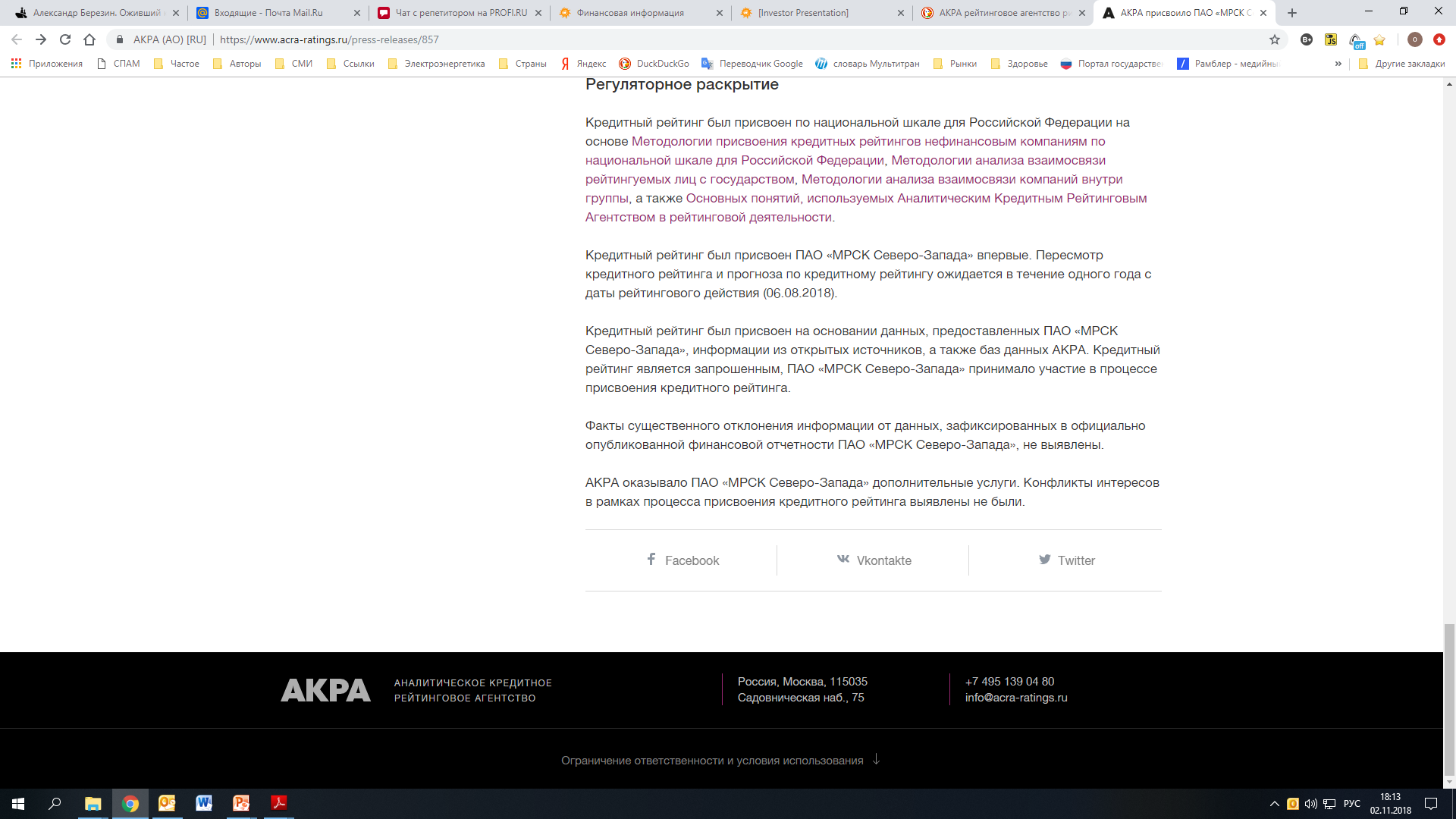 29.07.2024 Аналитическое Кредитное Рейтинговое Агентство (АКРА) подтвердило кредитный рейтинг ПАО «Россети Северо-Запад» на уровне АА+(RU), прогноз «Стабильный».
* включая обязательства по аренде
Структура долгового портфеля на 30.06.2024 по сроку погашения**, млн руб.
Показатель Долг/EBITDA по итогам 6М 2024 г. увеличился на 0,02 по сравнению с показателем Долг/EBITDA по итогам 6М 2023 г. и составил 1,20. Увеличение показателя Долг/EBITDA обусловлено ростом заёмных средств за 6М 2024 г. относительно 6М 2023г. на 1 394 млн руб. (12,4%).

Задолженность по кредитам и займам на конец отчетного периода (без учета обязательств по аренде) составила 11 762 млн руб., в том числе:
- долгосрочные кредиты банков – 3 250 млн руб., что составляет 27,6% в структуре кредитного портфеля Общества;
- краткосрочные кредиты банков – 8 512 млн руб., что составляет 72,4%
в структуре кредитного портфеля Общества.

Сумма задолженности по процентам и займам на 30.06.2024 составила 79  млн руб.
** Без обязательств по аренде и процентов по кредитам и займам.
Спасибо за внимание!
Контактная информация:

Начальник департамента экономики
Сидорова Татьяна Александровна
sidorova@rosseti-sz.ru
8(812) 305-1021

Начальник департамента корпоративного управления и взаимодействия с акционерами 
Темнышев Александр Александрович
temnyshev@rosseti-sz.ru  
8(812) 305-1046